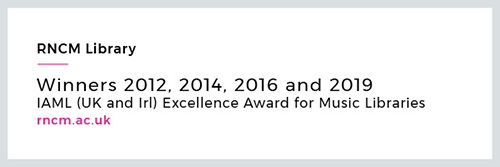 USING RILM ABSTRACTS
A beginners’ guide to using RILM for literature searching
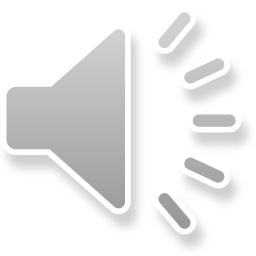 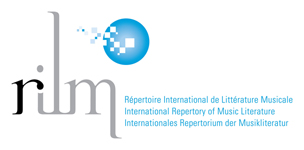 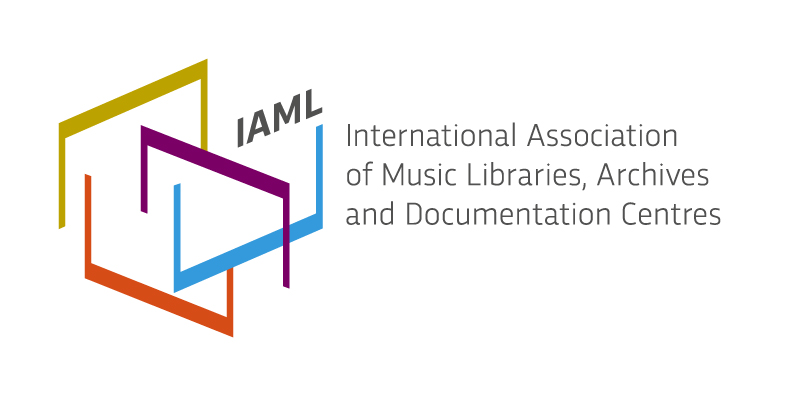 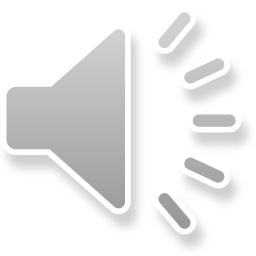 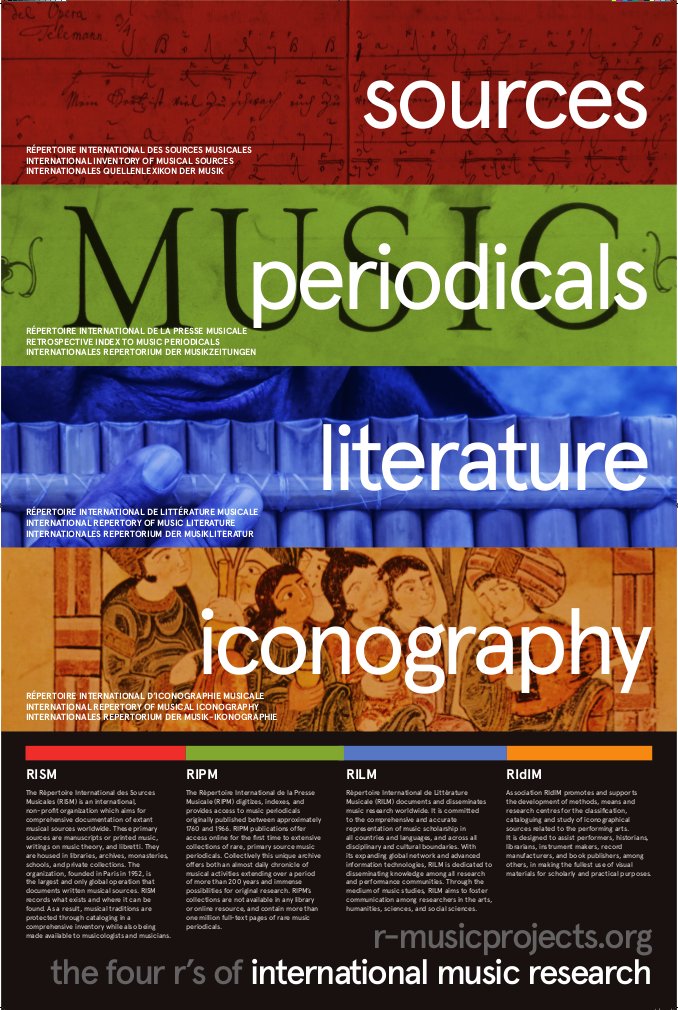 RISM – Répertoire International des Sources Musicales
Locations for music manuscripts and early printed editions
RIPM – Répertoire International de la Presse Musicale
Historic journal articles
RILM – Répertoire International de Littérature Musicale
What’s been written about music
RIdIM – Répertoire International d’Iconographie Musicale
Pictorial representations of music, musicians or instruments
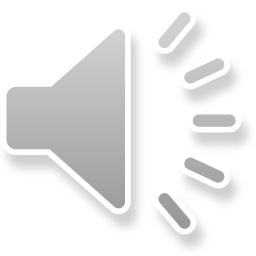 Journal articles
Dissertations
Conference papers
Abstracts of -
Symposia
Festschriften
Some monographs
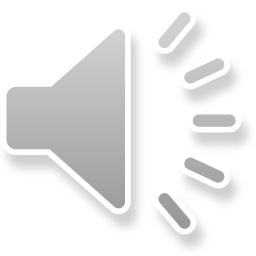 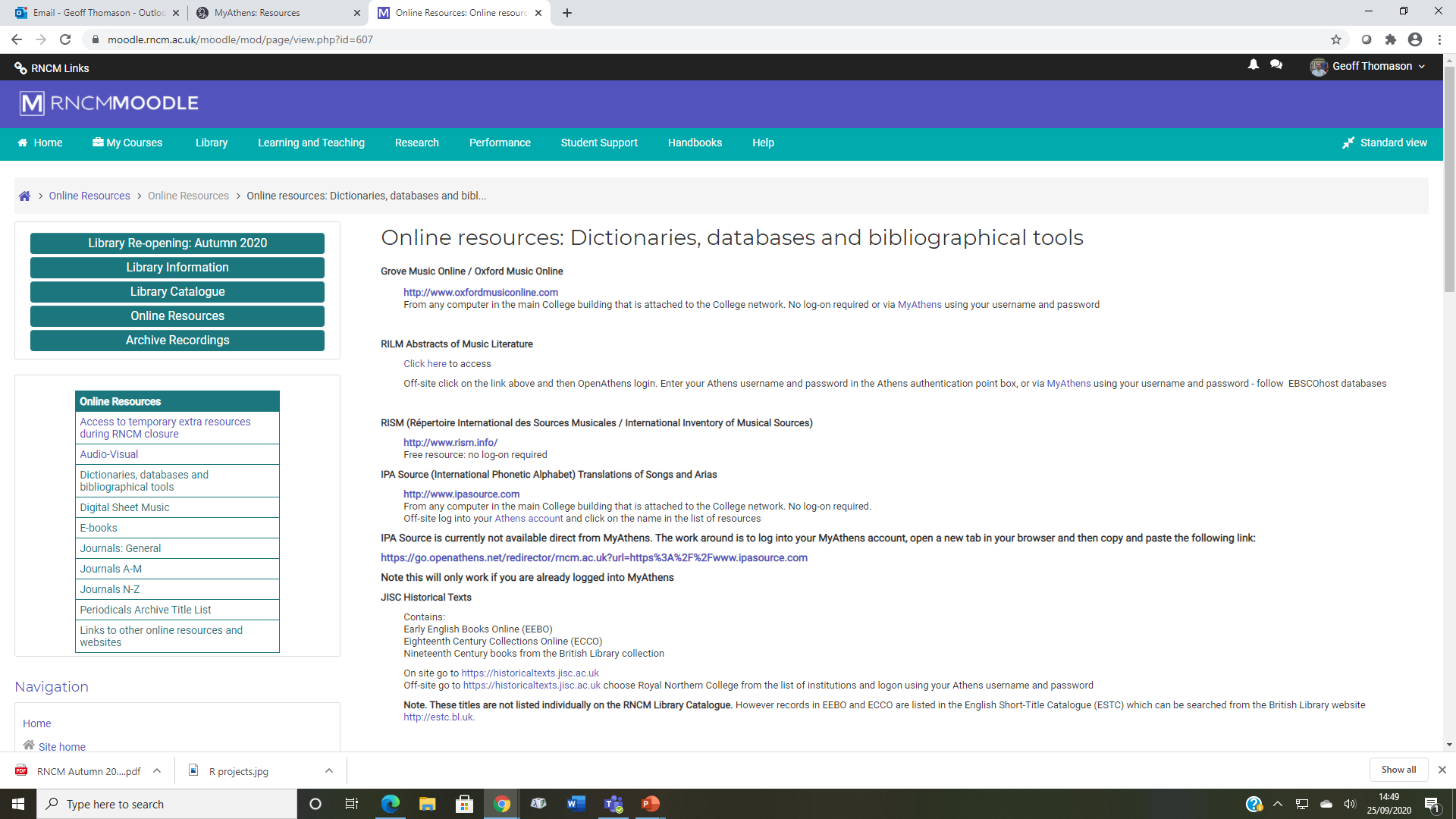 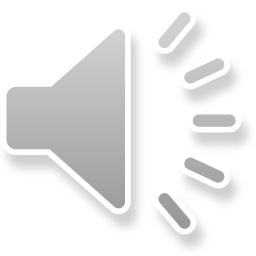 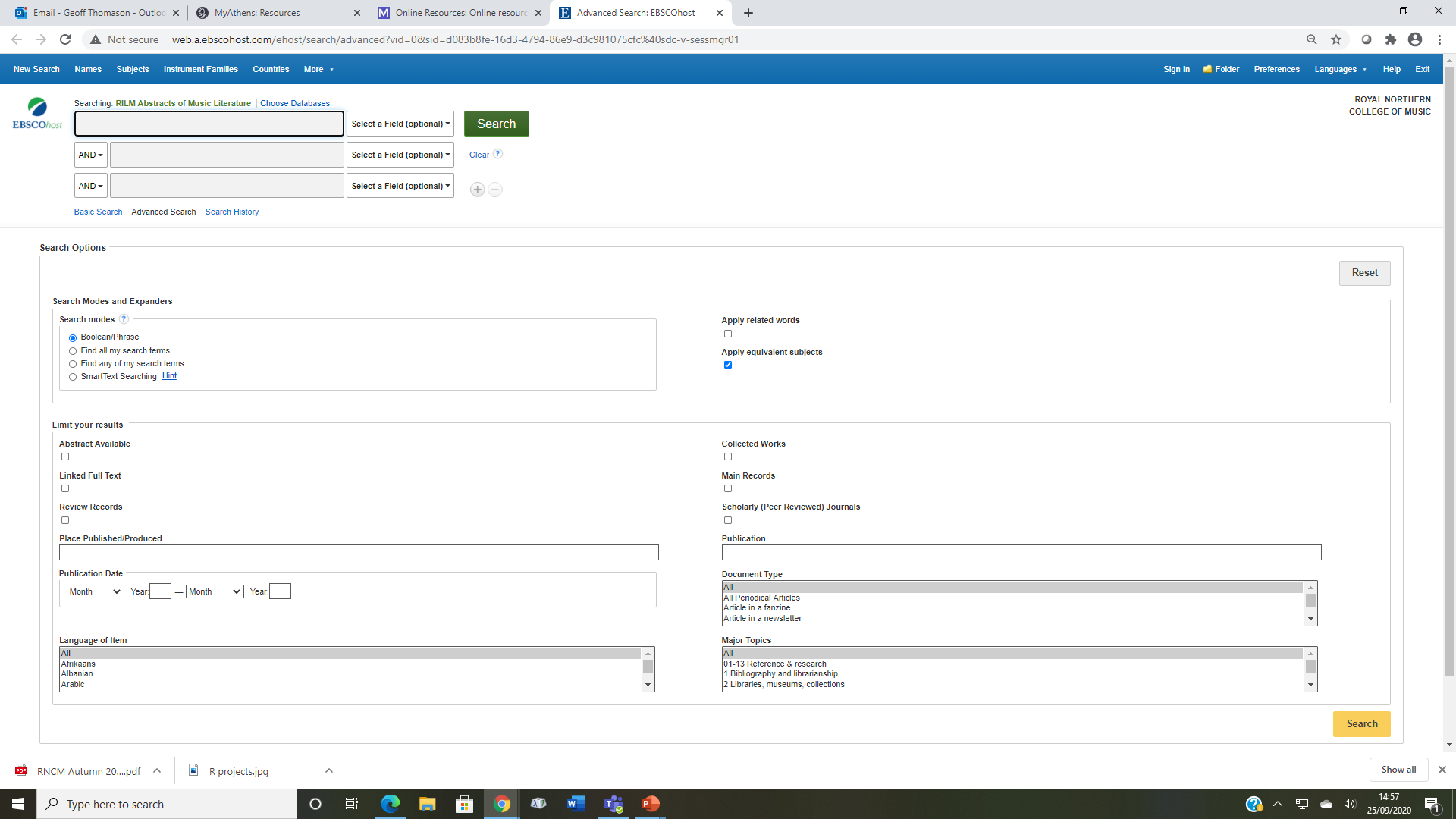 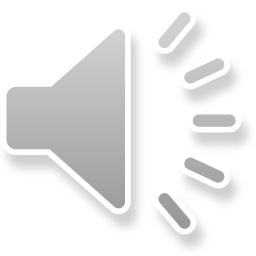 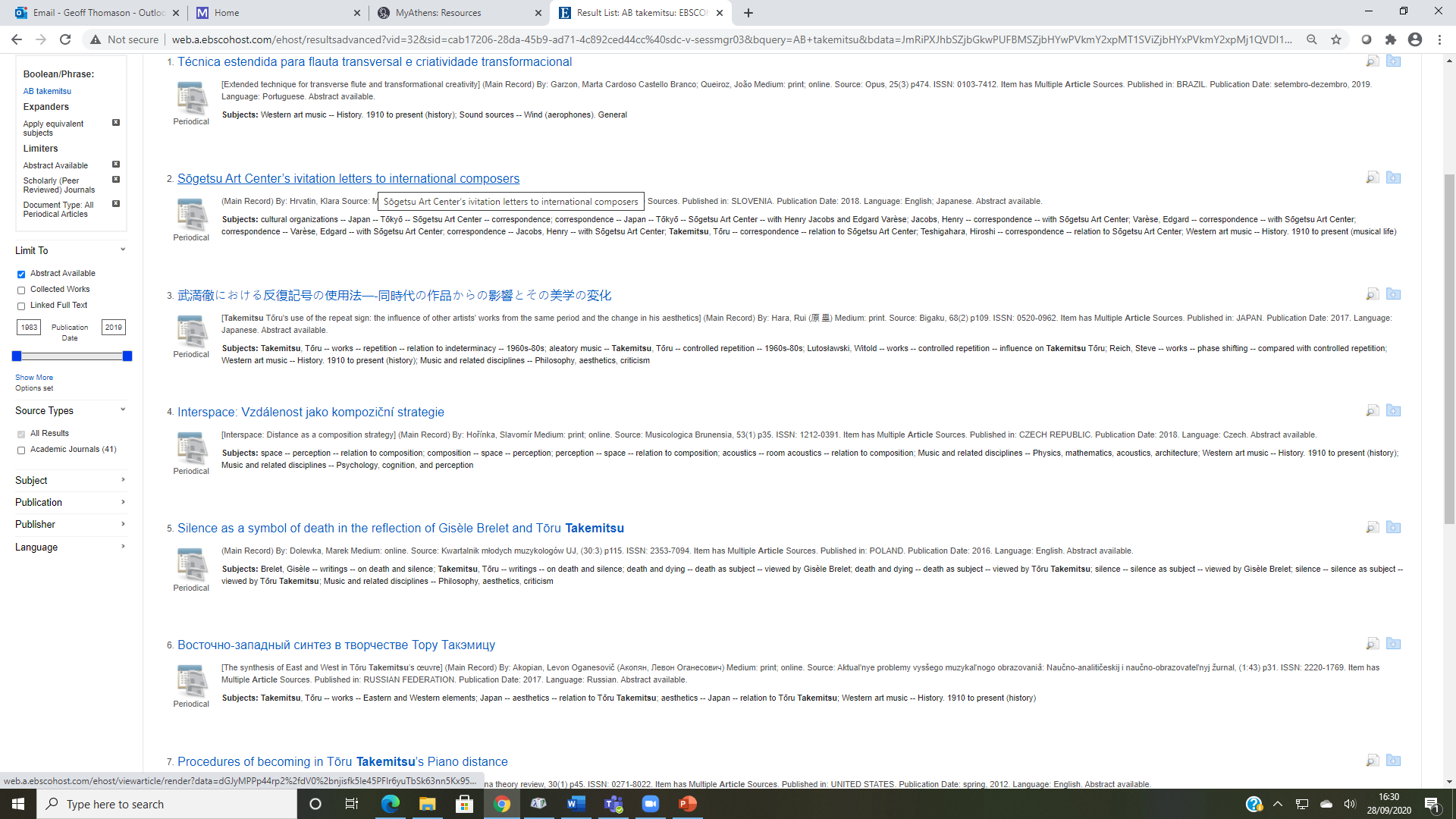 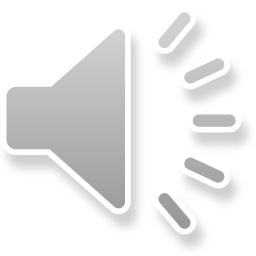 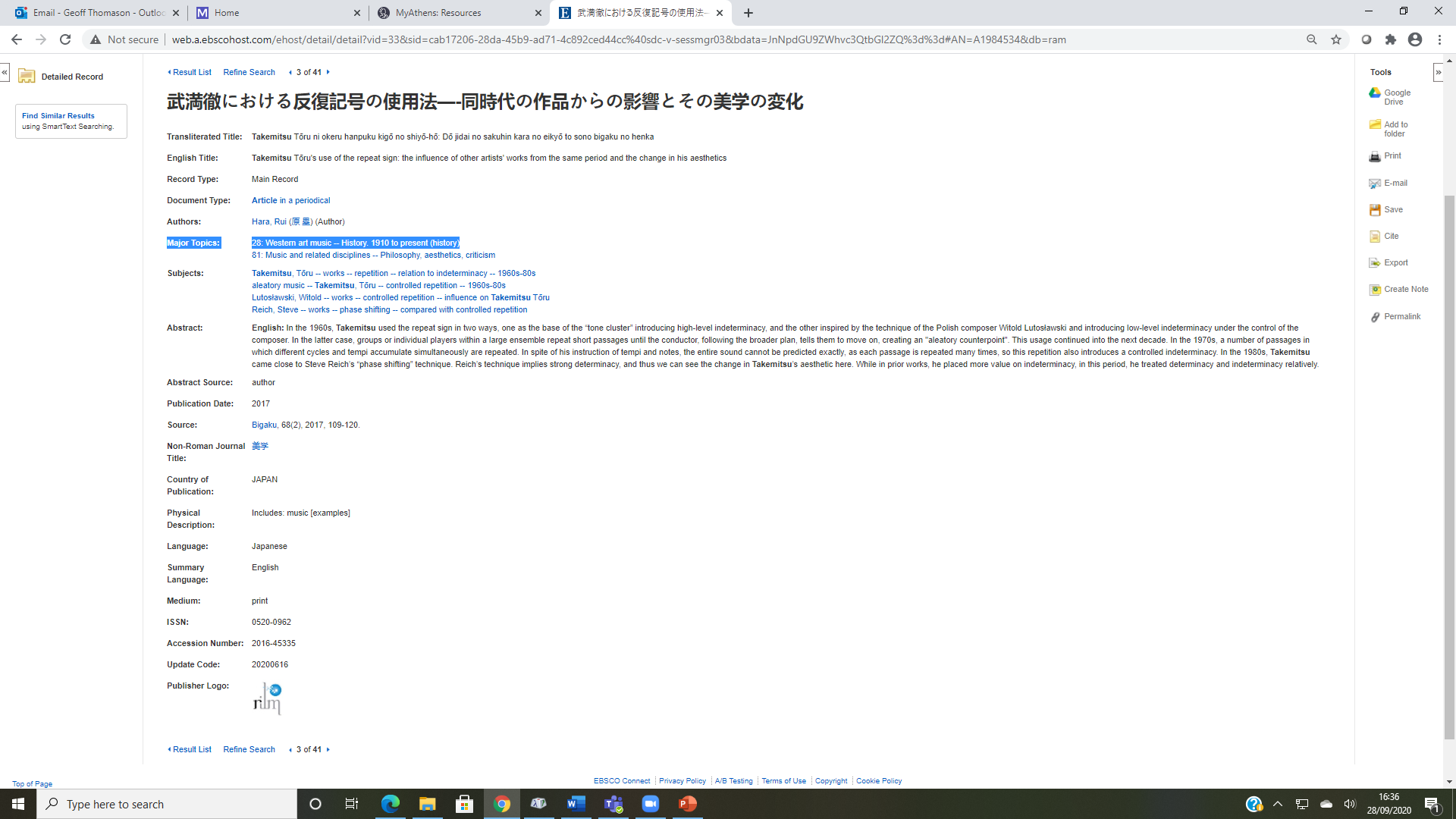 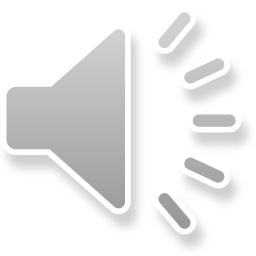 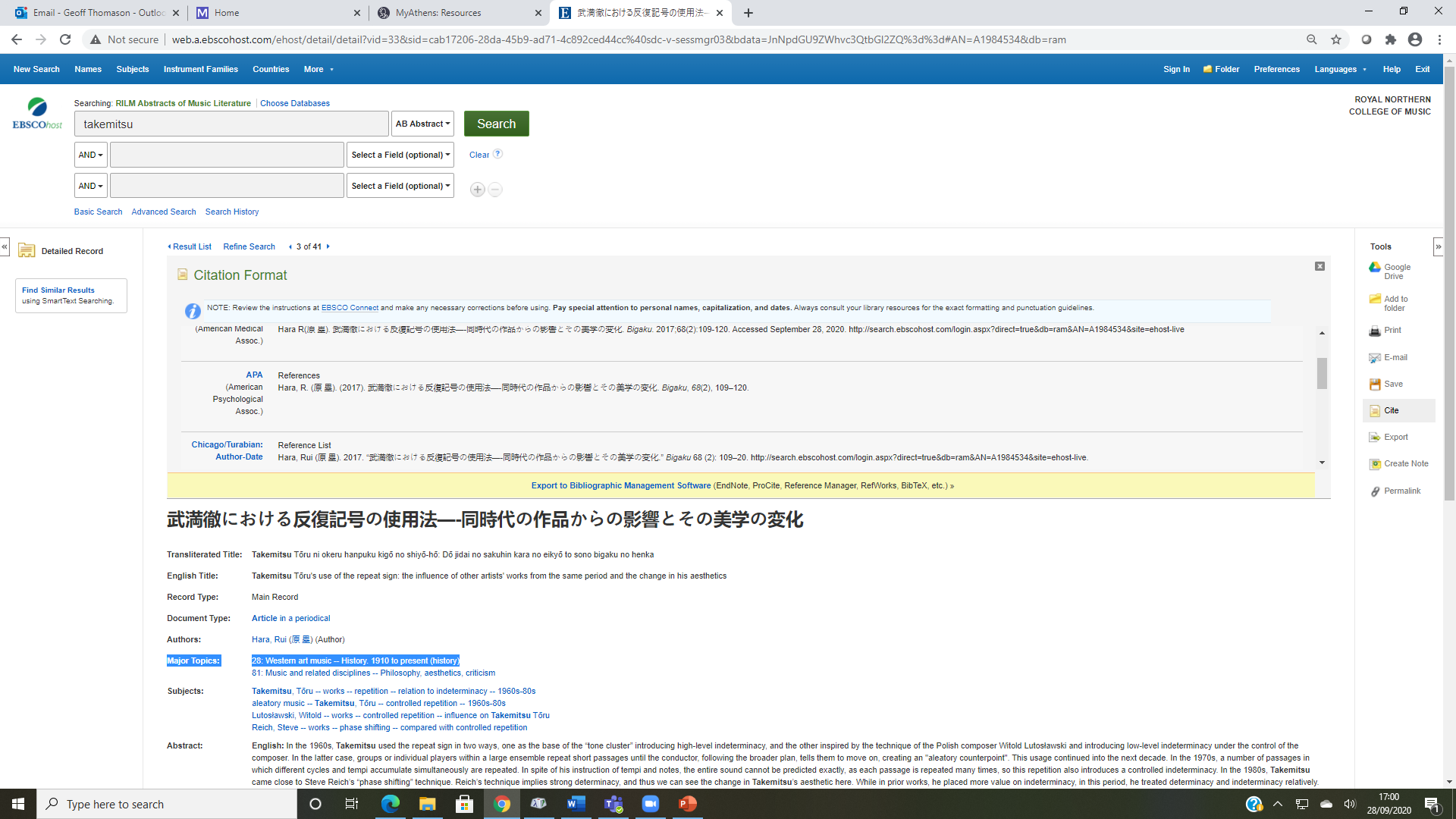 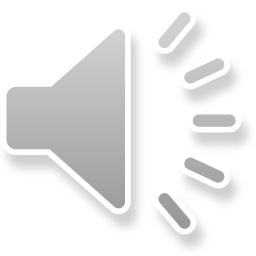 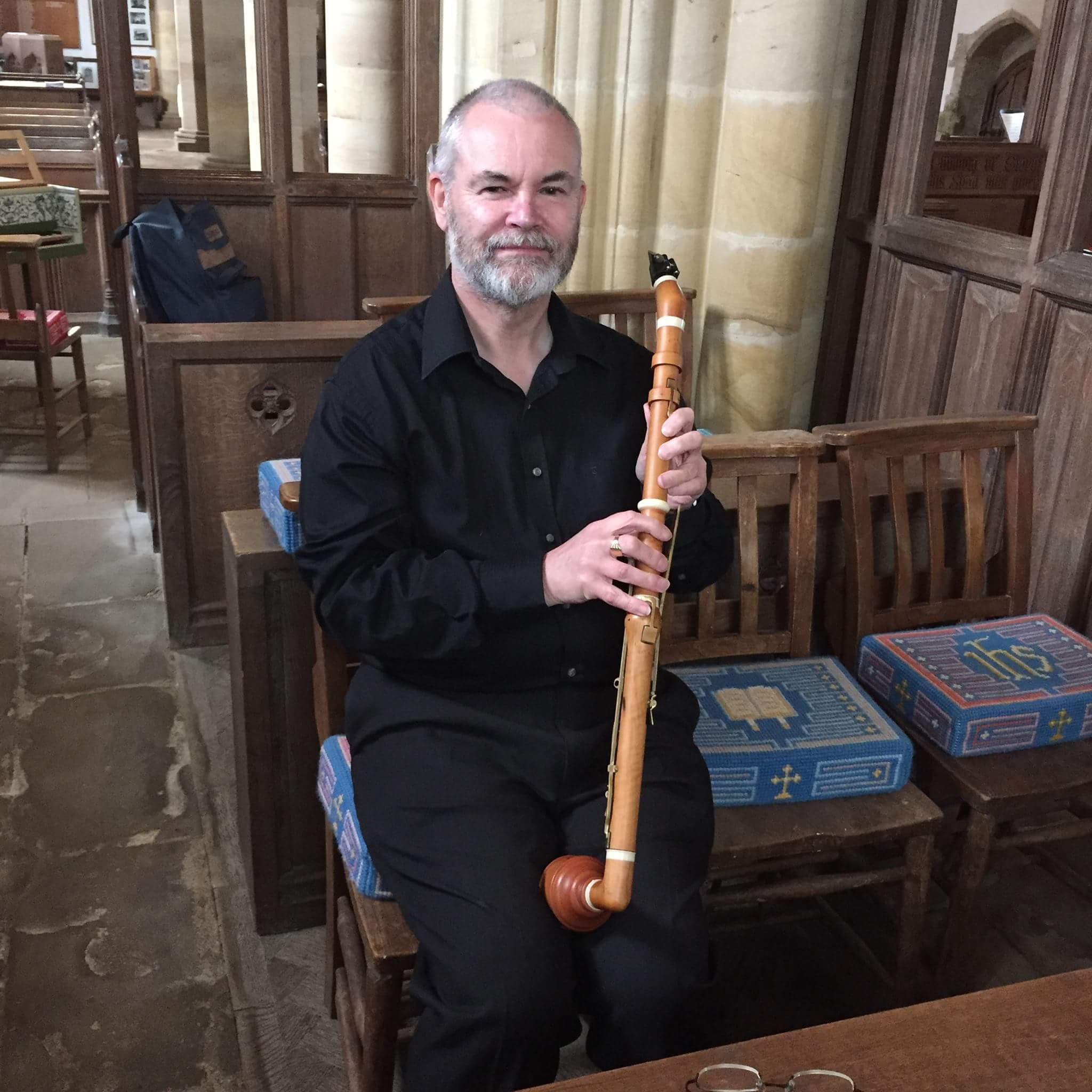 Dr Geoff Thomason
Deputy Librarian (Research)
geoff.thomason@rncm.ac.uk
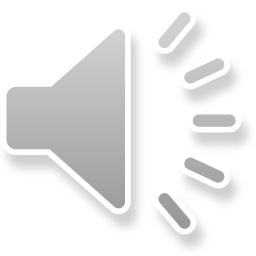